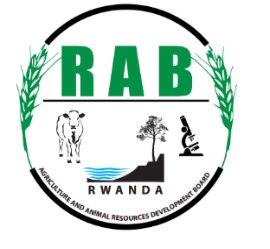 Mushroom Production through Juncao Technology and its Contribution to Livelihoods Improvement  in Rwanda
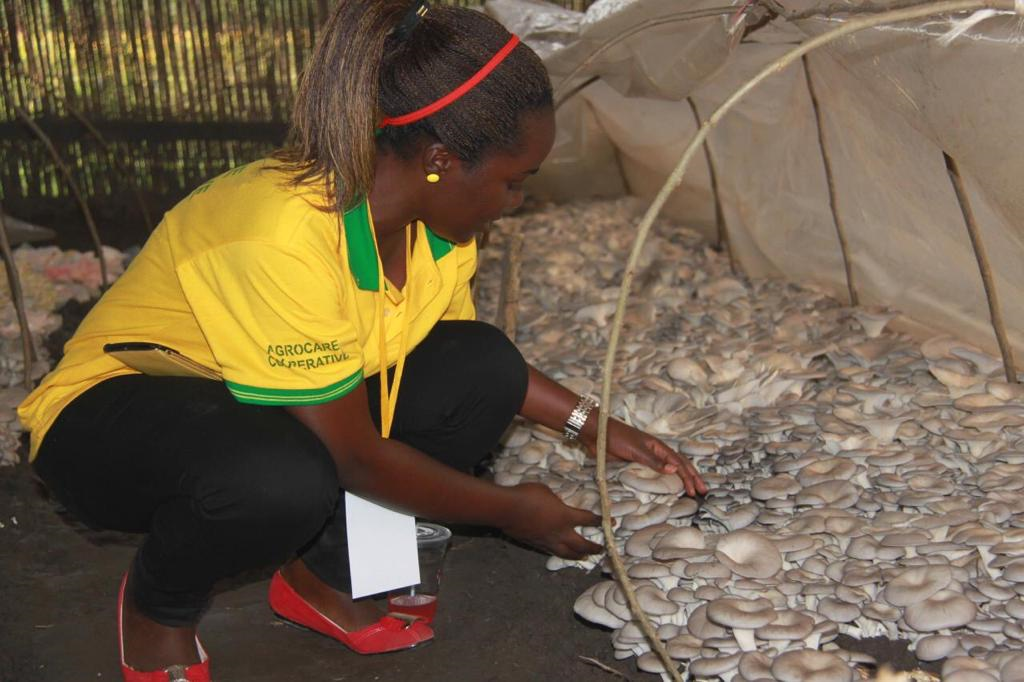 Dr. Bellancile Uzayisenga
Rwanda Agriculture and Animal Resources Development Board (RAB)
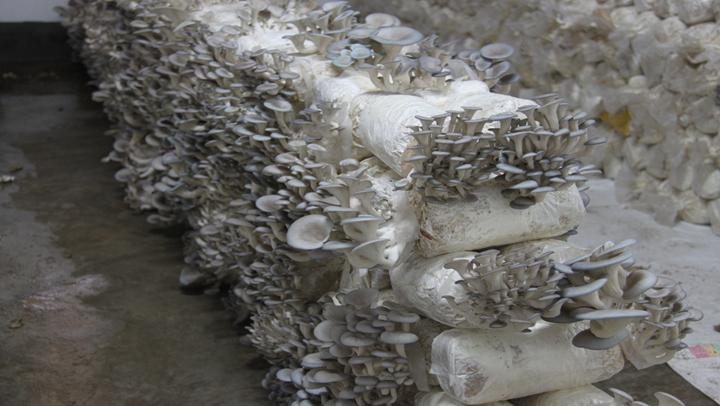 Second African Regional Workshop on Applications of Juncao Technology and Its Contribution to the Achievement of Sustainable Agriculture and the Sustainable Development Goals in Africa, Addis Ababa, 18 – 19 December 2023
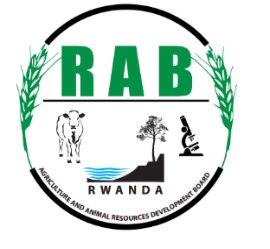 Rwanda at 
a glance
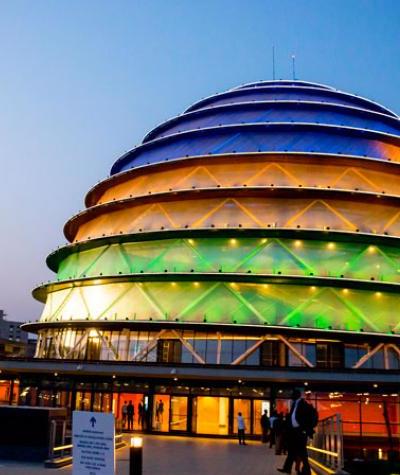 Country Size 
26,338 Sq. Km
Agric. Pop. Labor force 
64.5% (2023)
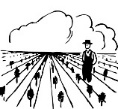 Population (2022)
13.2 million
Agric. Share to GDP
25% (av. Last 5 years)
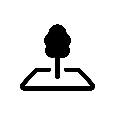 Agric. Share to National Export 
37% (FY 2021/2022)
Agriculture land
1.4 Million Ha
Food Secure Household
79.4% (2021)
Currency/exchange rate1
Rwanda Francs (RWF)
~RWF 1,192/USD 
~RWF 1,304/EUR
As of 06 August 2023; Sources: BNR
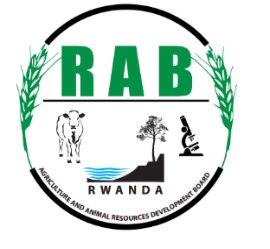 Background of mushroom production in Rwanda
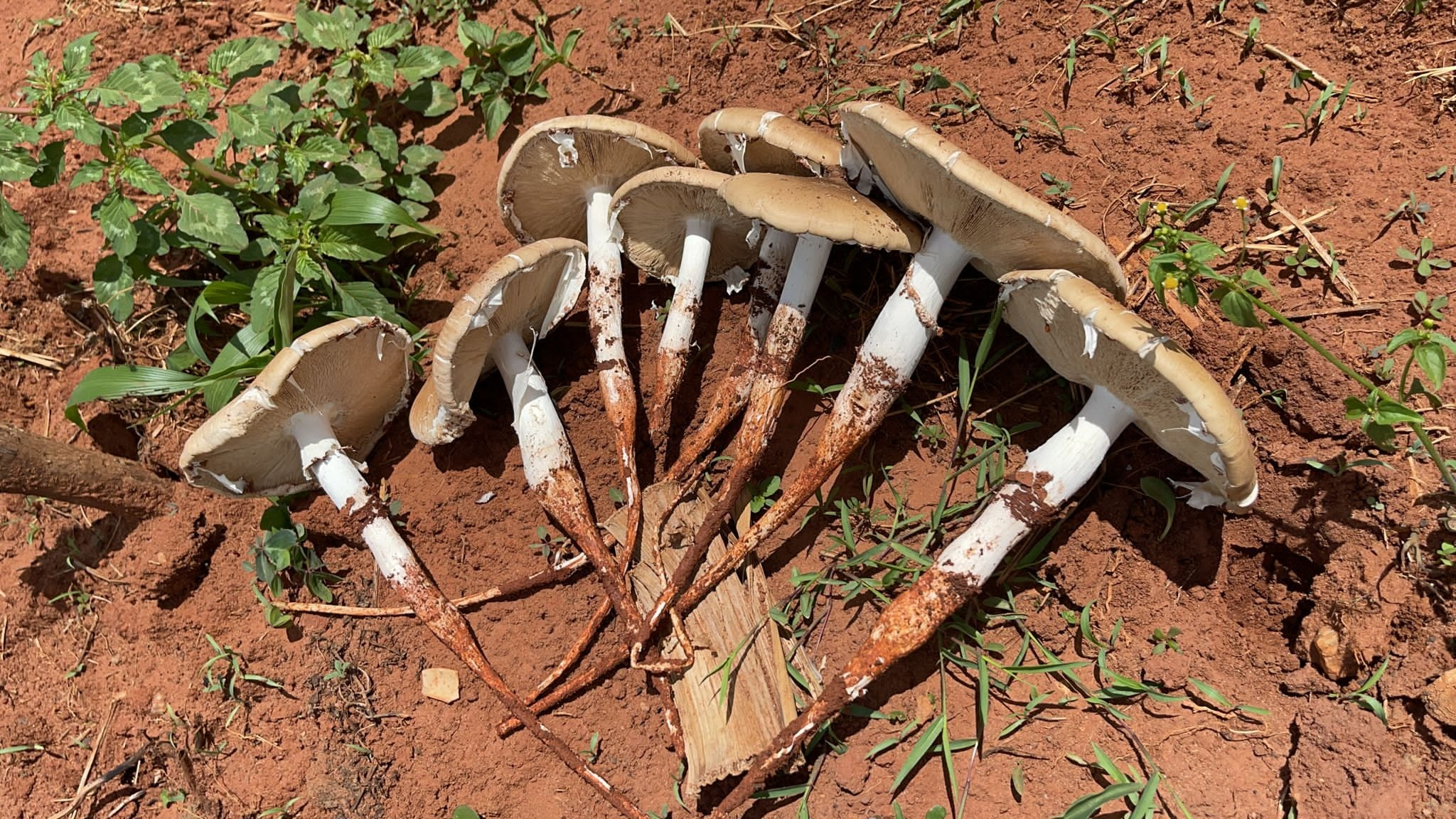 Wild Mushroom collection period
Traditional mushroom production period
Juncao Technology Promotion
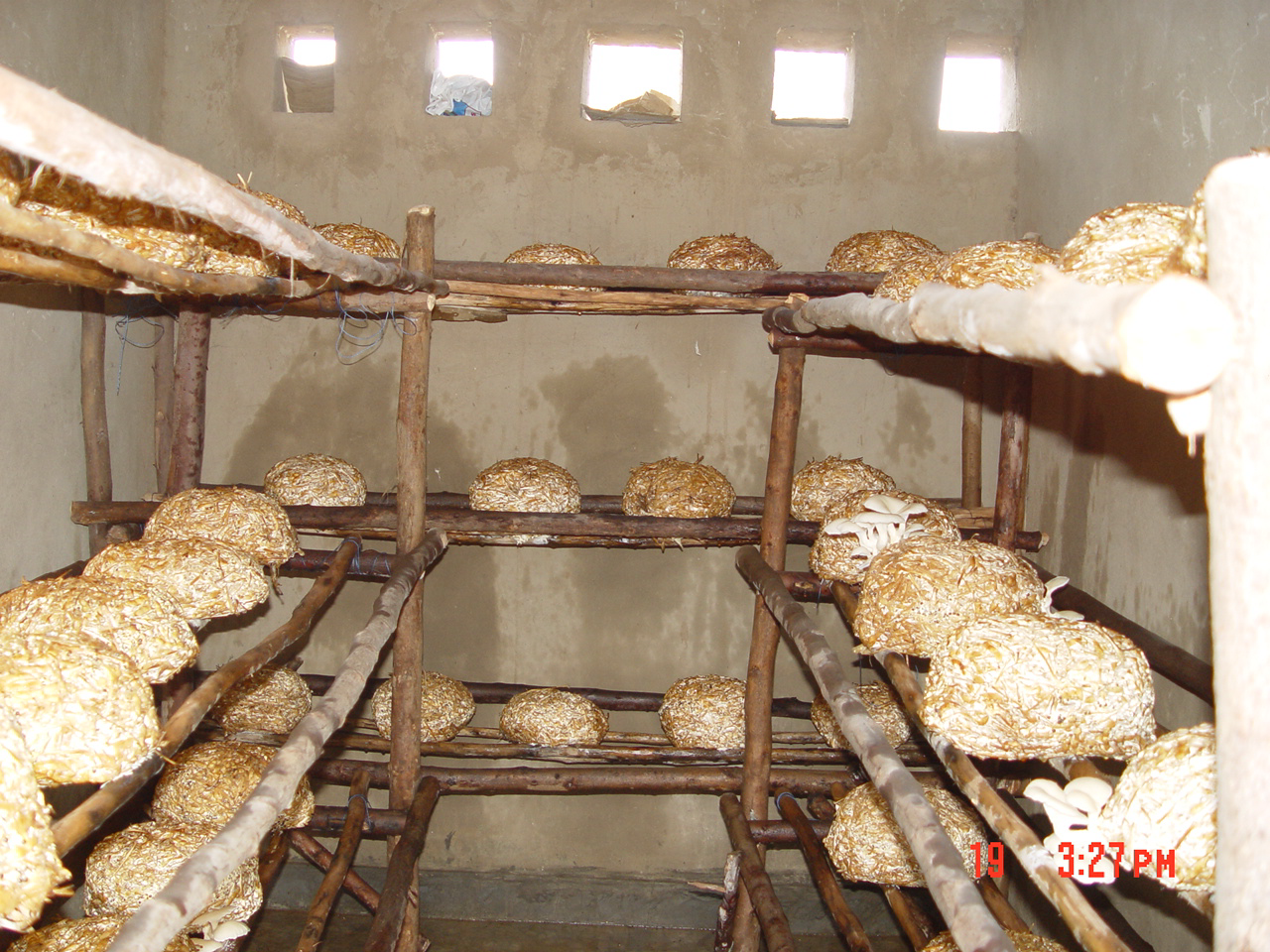 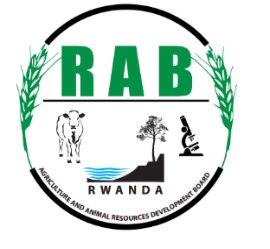 Introduction and Promotion of Juncao Technology in Rwanda
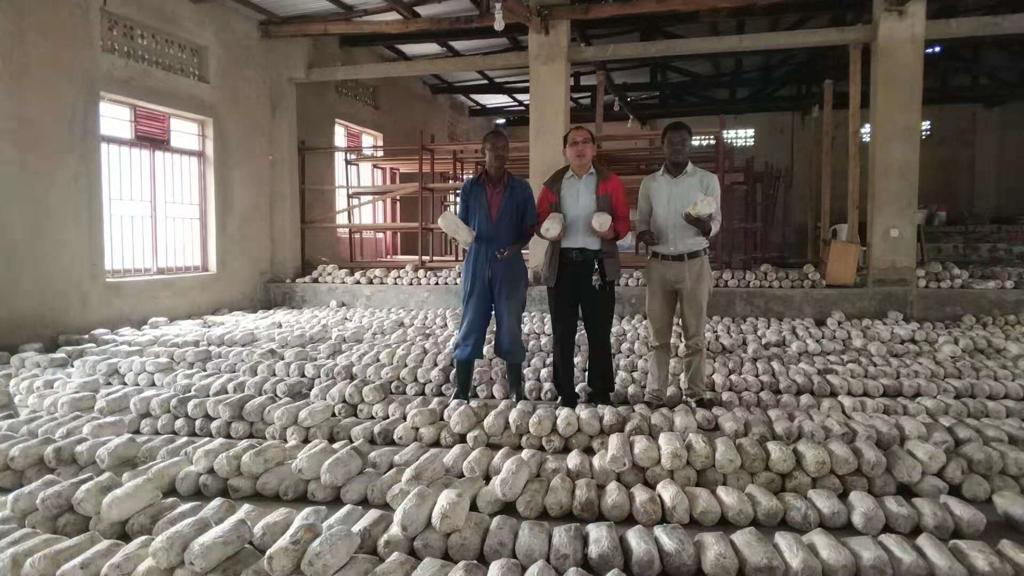 Juncao technology was agreed to be adopted in Rwanda in 2006 through the bilateral cooperation between the People's Republic of China and the Republic of Rwanda:
To replace the traditional mushroom production approach 
 To modernise the mushroom industry in Rwanda
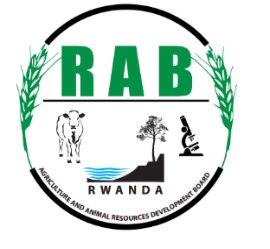 Introduction and Promotion of Juncao Technology in Rwanda- key achievements
12 mushroom varieties were introduced
Currently one mushroom variety (Oyster ostreatus) is common and successfully adopted
 4 different grass cultivars from China, are currently used in the production of mushroom substrates
 5 mushroom substrate formulations based on Nitrogen and Carbon balance were formulated and are currently used by mushroom tubes producers
 Awareness creation
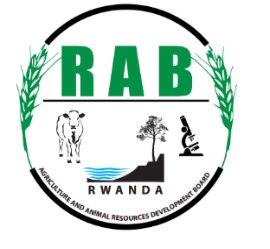 Awareness creation for Promotion of Juncao Technology
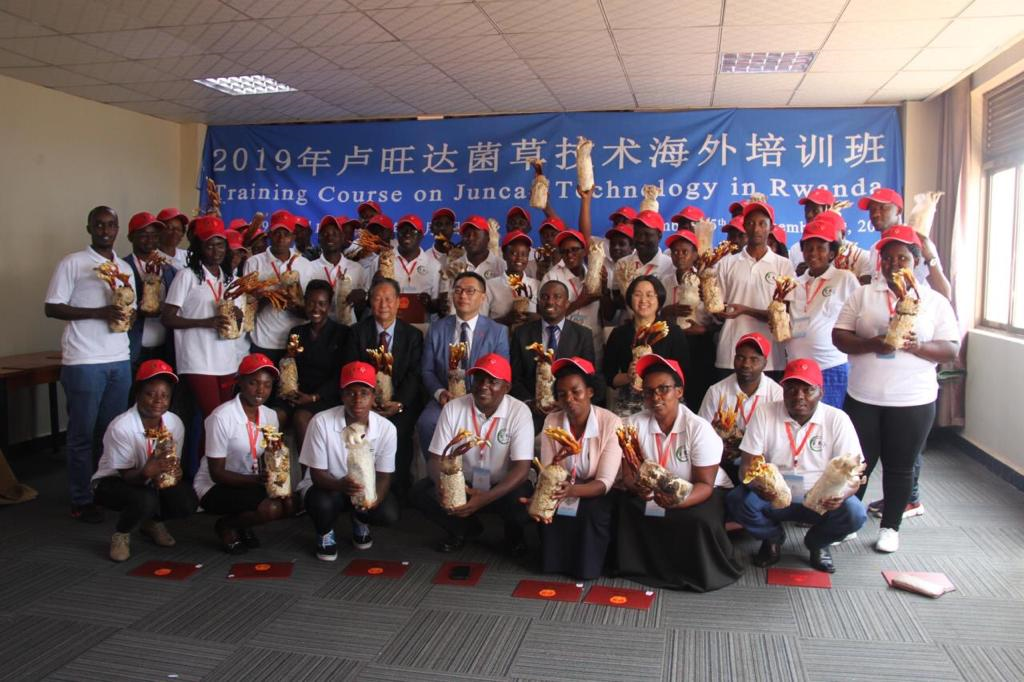 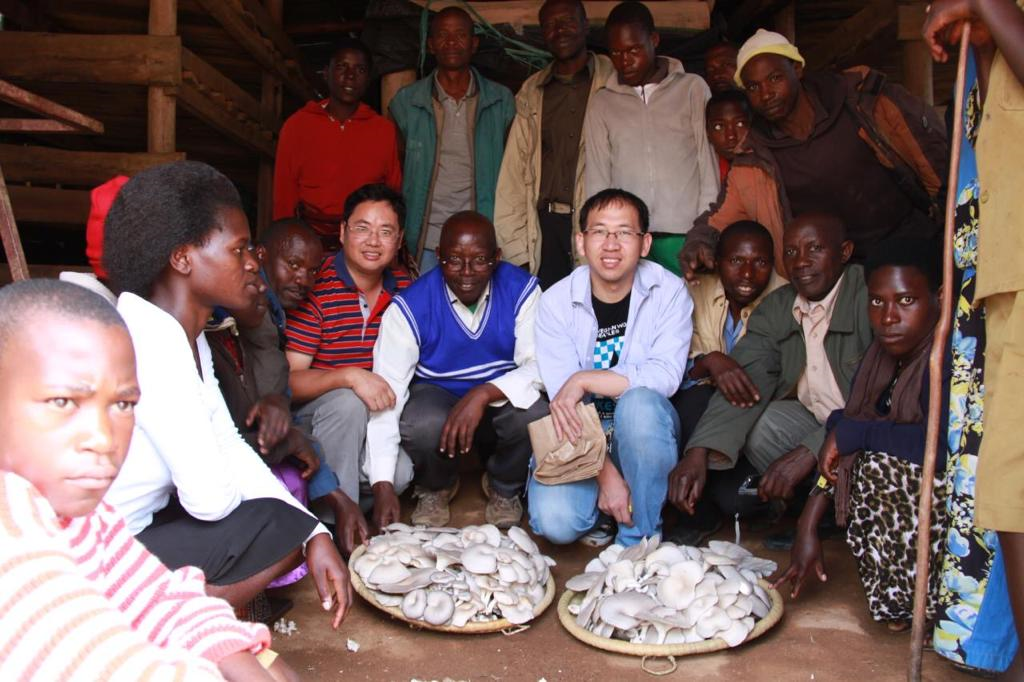 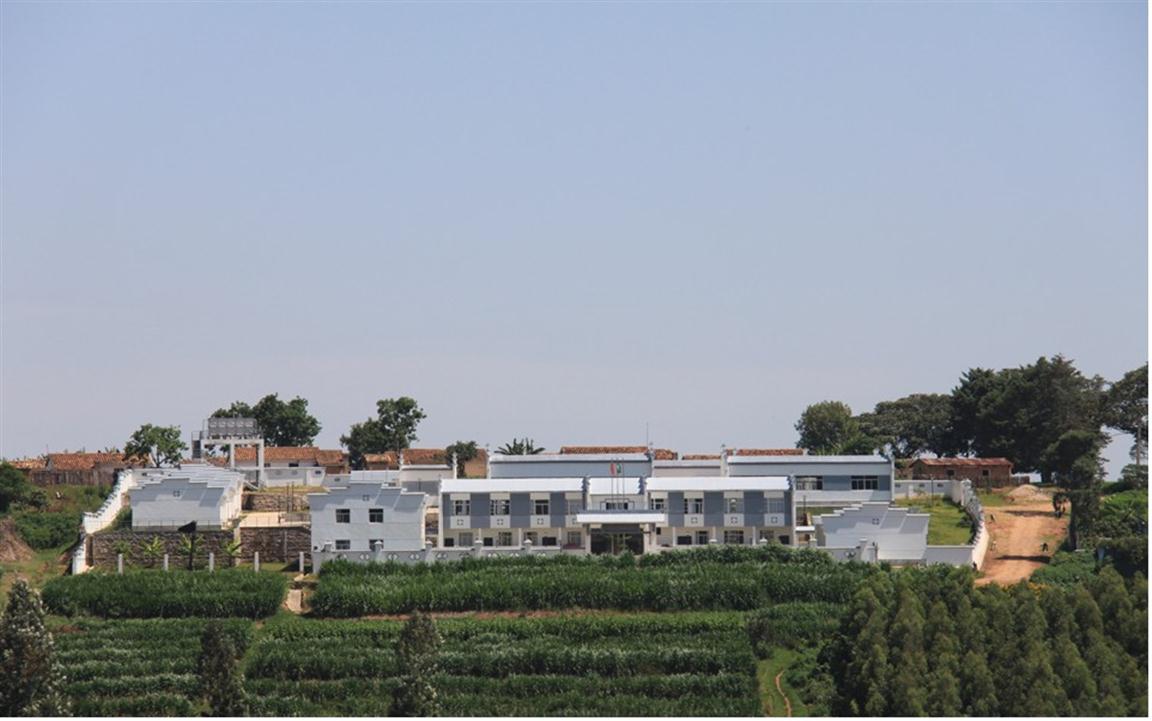 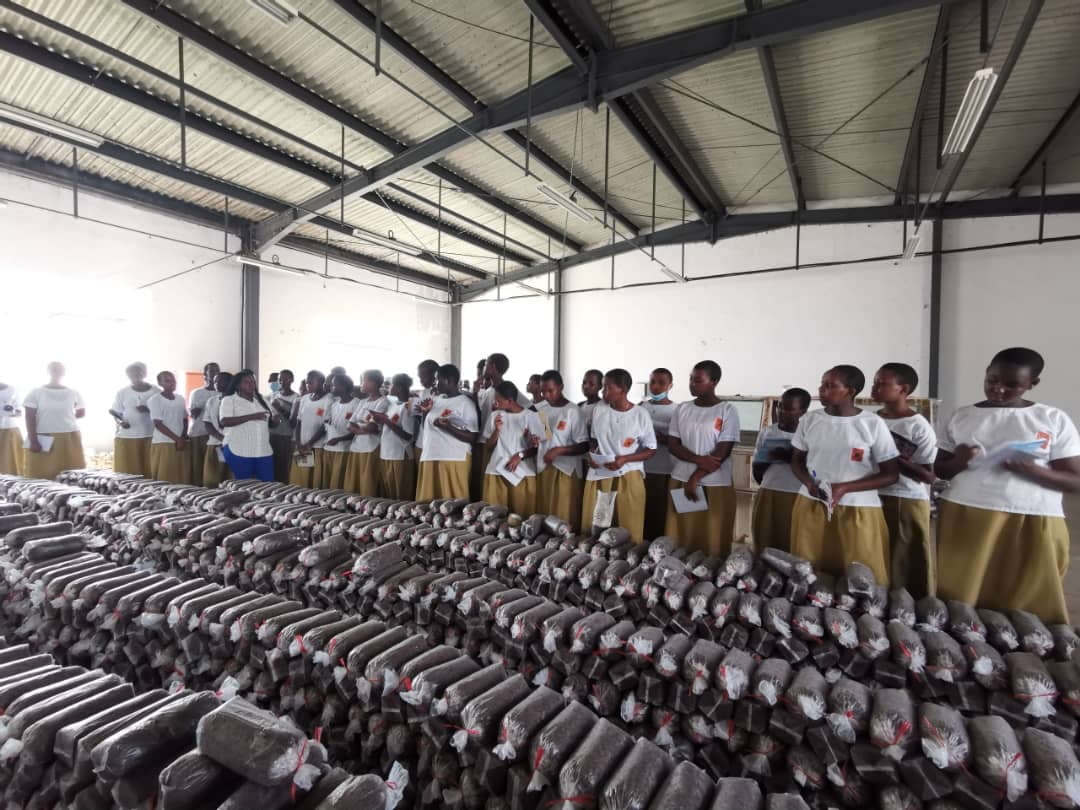 Trainings
Visits
Talks: TVs, Radios
Leaflets, booklets
Agriculture shows
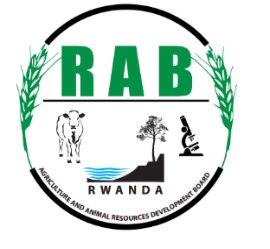 Juncao technology adoption status
There are 52 companies and 14 cooperatives involved in mushroom production
Around 38,000 individual farmers are involved in mushroom cultivation
The mushroom production is estimated at 300 tons per year
More than 40,000 farmers have got training on mushroom production using Juncao technology
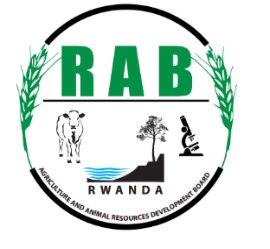 Income generation through Juncao technology
New businesses were generated
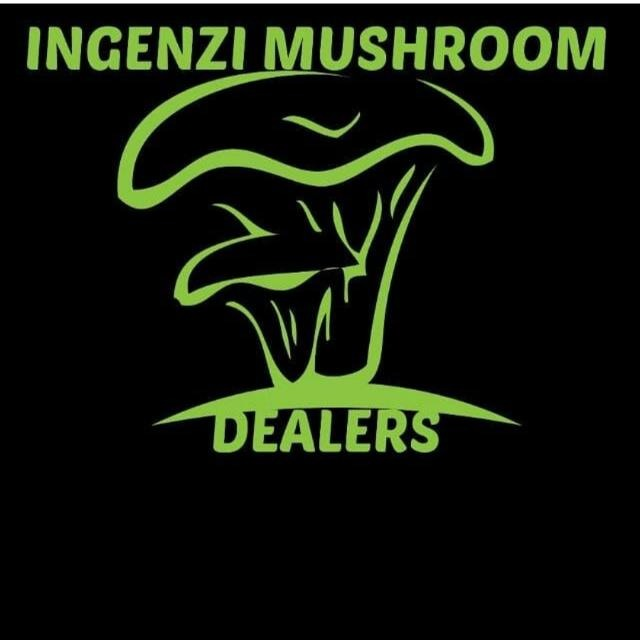 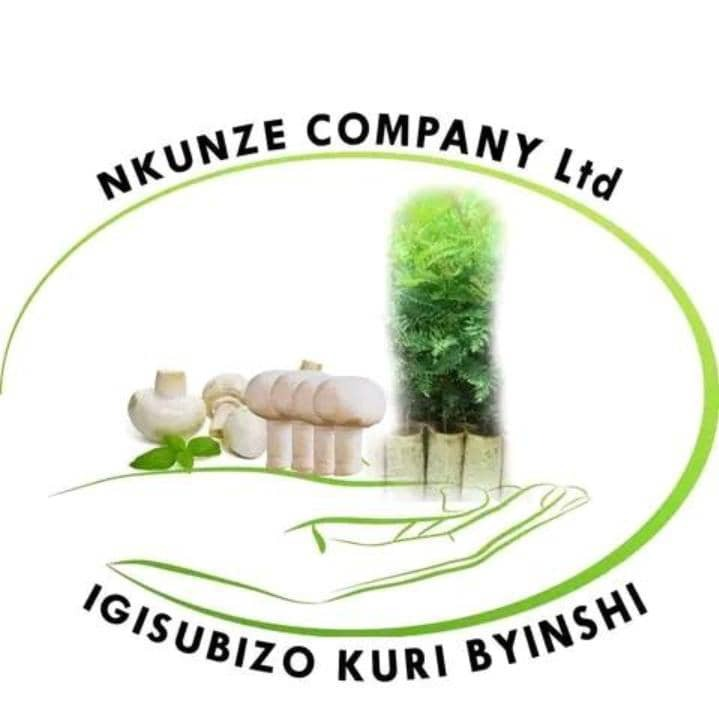 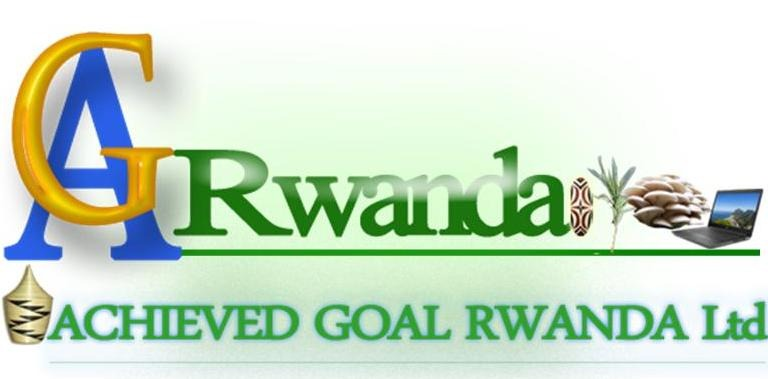 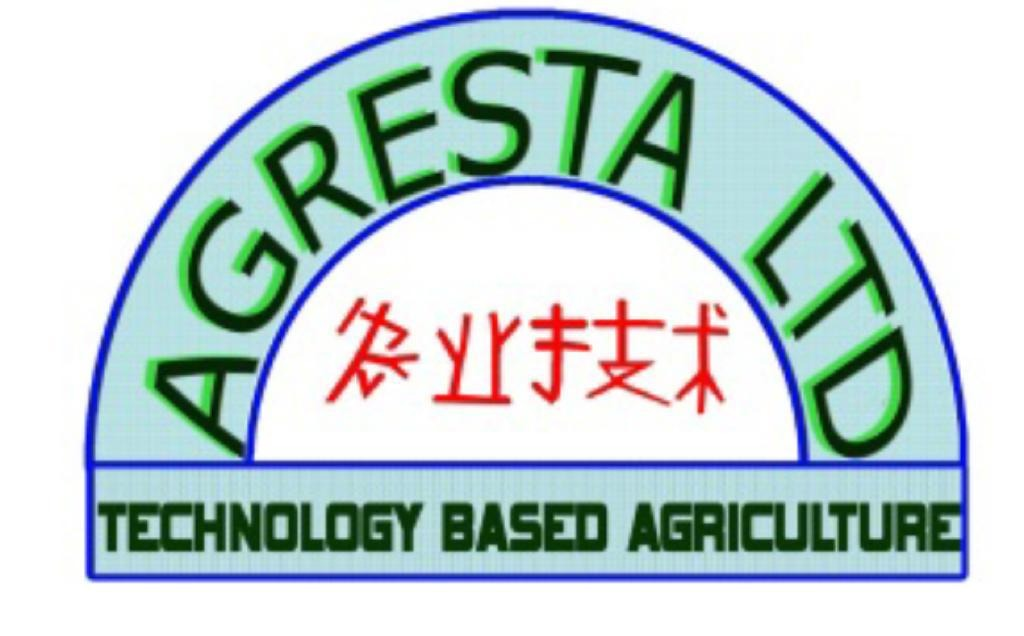 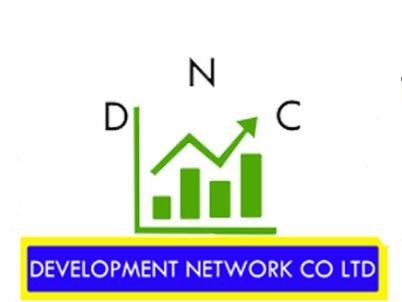 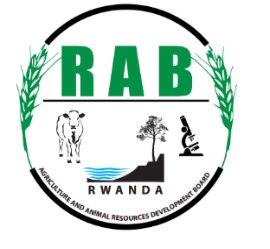 Contribution of Juncao Technology
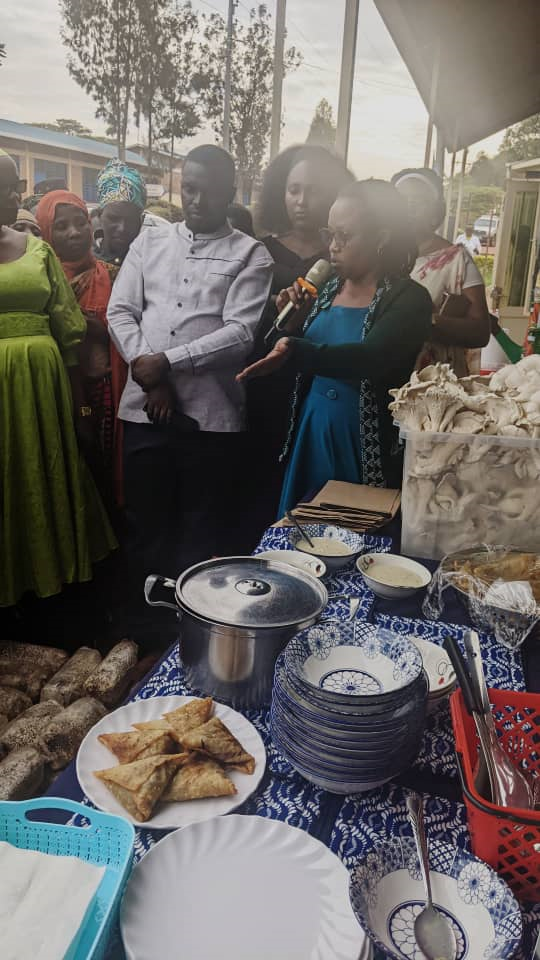 Food security
 Reduction of malnution 
 Reduction of poverty
 Increase of income to afford medical insurance, school fees, and other family needs
 Job creation
 Income generation
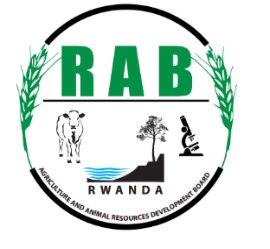 Challenges in mushroom production
Low number of available varieties: 
Pleurotus ostreatus
Agaricus Bisporus 
Ganoderma Licidium 
Lack of post harvest ad processing technologies and facilities  
Lack of standards throughout the production value chain
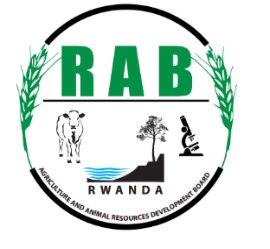 Ongoing and future research and extension activities in mushroom production
Development of new mushroom varieties
Development new and cheapest substrate formulation without compromising the quality and quantity of mushroom production
Development of post-harvest and handling technologies
Maintaining available mushroom varieties
Training of mushroom farmers
Establishment of demonstration plots
Spawn and mushroom tubes production and distribution
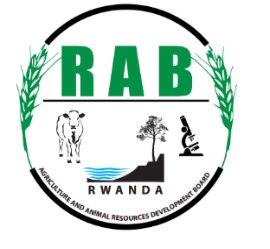 Key expected outputs of mushroom production in Rwanda
Increased  number of mushroom varieties 
Strengthened  mushroom value chain through specialisation of its actors
Established and empowered mushroom collection centers with cold room, dryers and processing facilities
Established mushroom shops similar to coffee shops
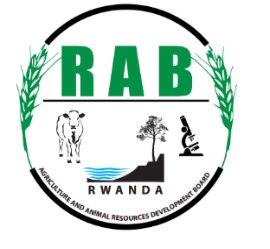 Acknowledgement
The People's Republic of China
Workshop Organisers
The Goverment of Rwanda
MINAGRI
RAB
Mushroom farmers
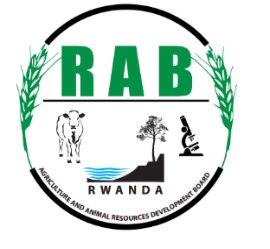 THANK YOU FOR YOUR ATTENTION
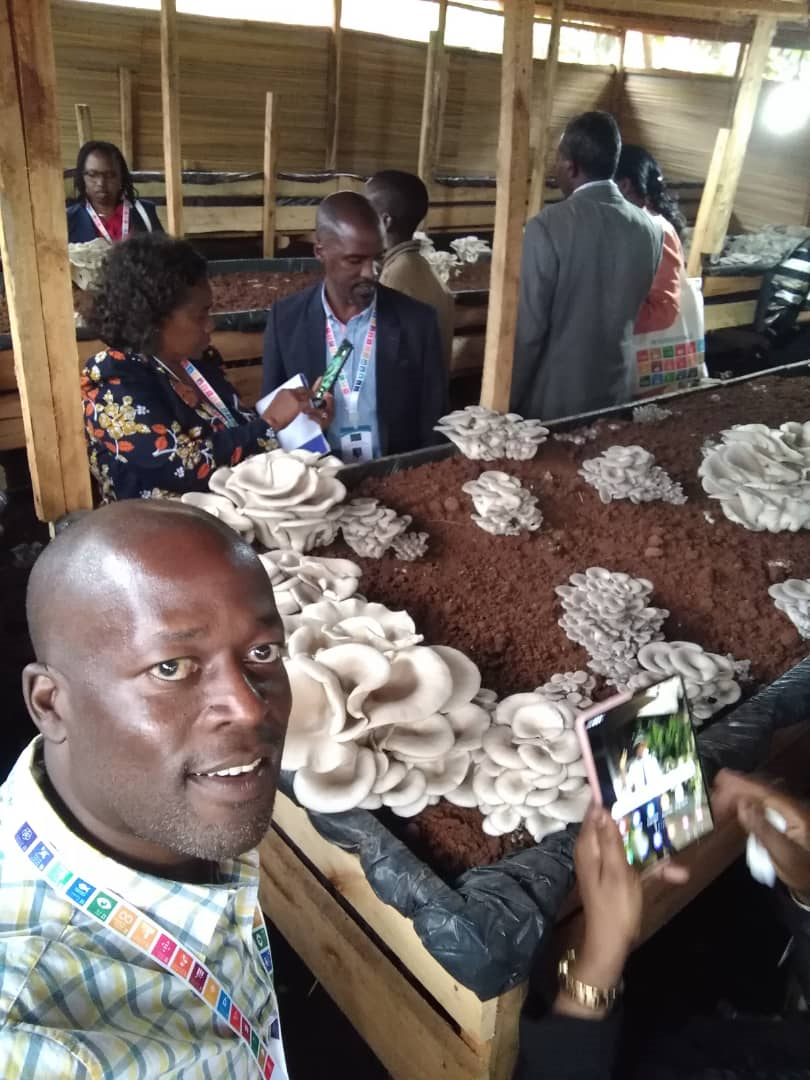